(Rev. 17:1) One of the seven angels who had the seven bowls came and said to me,
“Come, I will show you the punishment of
the great prostitute, who sits by many waters.”
?????
(Rev. 17:2) With her the kings of the earth committed adultery, and the inhabitants of the earth were intoxicated with the wine of her adulteries.”
(Rev. 17:3) The angel carried me away in the Spirit into a wilderness. I saw a woman sitting on a scarlet beast that was covered with blasphemous names and had seven heads and ten horns.
(Rev. 17:3) The angel carried me away in the Spirit into a wilderness. I saw a woman sitting on a scarlet beast that was covered with blasphemous names and had seven heads and ten horns.
“Scarlet Beast”
This refers to the Antichrist.
“I saw a beast coming out of the sea. It had ten horns and seven heads” (Rev. 13:1).
Both the man and the reunited Roman Empire are in view.
(Rev. 17:3) The angel carried me away in the Spirit into a wilderness. I saw a woman sitting on a scarlet beast that was covered with blasphemous names and had seven heads and ten horns.
“Seven heads”
“The seven heads are seven mountains.”
“Five have fallen, one is, the other has not yet come” (verses 9-10).
These are world empires throughout history.
Mountains symbolize empires (Jer. 51:25; Dan. 2:35; Hab. 3:6, 10; Zech. 4:7).
Egypt, Assyria, Babylon, Media-Persia, Greece, Rome, and Reunited Rome.
(Rev. 17:3) The angel carried me away in the Spirit into a wilderness. I saw a woman sitting on a scarlet beast that was covered with blasphemous names and had seven heads and ten horns.
“Ten horns”
10 kings/kingdoms who reign with the Antichrist for a short time.
“The ten horns which you saw are ten kings who have not yet received a kingdom, but they receive authority as kings with the beast for one hour” (v.12).
(Rev. 17:3) The angel carried me away in the Spirit into a wilderness. I saw a woman sitting on a scarlet beast that was covered with blasphemous names and had seven heads and ten horns.
(Rev. 17:4) The woman was dressed in purple and scarlet, and was glittering with gold, precious stones and pearls.
She held a golden cup in her hand,
filled with abominable things and the filth of her adulteries.
(Rev. 17:5) The name written on her forehead was a mystery:
BABYLON THE GREAT THE MOTHER OF PROSTITUTES AND OF THE ABOMINATIONS OF THE EARTH.
(Rev. 17:5) The name written on her forehead was a mystery:
BABYLON THE GREAT THE MOTHER OF PROSTITUTES AND OF THE ABOMINATIONS OF THE EARTH.
Babylon the Great?
Literal city?
Called a “city” (Rev. 17:18; 18:10, 16, 18, 19, 21).
Euphrates River (Rev. 16:12) and Jerusalem (Rev. 16:19).
Babylon occurs 300x (though 1 Pet. 5:13).
Babylon never faced sudden and permanent destruction as the OT predicts (Isa. 47:11; 51:8; Jer. 50-51).
(Rev. 17:5) The name written on her forehead was a mystery:
BABYLON THE GREAT THE MOTHER OF PROSTITUTES AND OF THE ABOMINATIONS OF THE EARTH.
Babylon the Great?
Literal city?
Called a “city” (Rev. 17:18; 18:10, 16, 18, 19, 21).
Euphrates River (Rev. 16:12) and Jerusalem (Rev. 16:19).
Babylon occurs 300x (though 1 Pet. 5:13).
Babylon never faced sudden and permanent destruction as the OT predicts (Isa. 47:11; 51:8; Jer. 50-51).
Symbolic for the world-system?
Babylon didn’t span thousands of years (Rev. 17:9-10).
Babylon didn’t persecute believers throughout time (Rev. 18:24).
(Rev. 17:5) The name written on her forehead was a mystery:
BABYLON THE GREAT THE MOTHER OF PROSTITUTES AND OF THE ABOMINATIONS OF THE EARTH.
Babylon the Great?
Literal city?
Called a “city” (Rev. 17:18; 18:10, 16, 18, 19, 21).
Euphrates River (Rev. 16:12) and Jerusalem (Rev. 16:19).
Babylon occurs 300x (though 1 Pet. 5:13).
Babylon never faced sudden and permanent destruction as the OT predicts (Isa. 47:11; 51:8; Jer. 50-51).
Symbolic for the world-system?
Babylon didn’t span thousands of years (Rev. 17:9-10).
Babylon didn’t persecute believers throughout time (Rev. 18:24).
Both/and?
(i.e. “Wall Street” or “Washington”)
Why is John using “Babylon” as a symbol for the final world-system?
Babylon over the Millennia
Ancient Babel: one-world government.
Genesis 11:1ff
Led by one man: Nimrod.
“We shall rebel.” Wenham, Genesis 1-15 (1987), 222.
“Mighty hunter” (gibbōr bāʾāreṣ) means “champion warrior” or “tyrant” K. A. Mathews, Genesis 1-11:26 (1996), 450).
“Even in God’s estimation Nimrod is a mighty warrior and tyrant.” Bruce K. Waltke, Genesis (2001), 169).
Babylonian Empire ruled the world.
Daniel 1-4; 1854-539 BC
Similarly, there will be a world-system at the end of human history…
“World” (kosmos)
(1) beautify through decoration
Homer: the decor of women (Iliad, 14.187).
LXX: “ornaments” and “decorations.”
NT: “adornment” of women (1 Pet. 3:3; 1 Tim. 2:9; 3:2).
(2) orderliness, orderly arrangement
Homer: Synchronized rowers on a ship (Odyssey, 13.76) or soldiers in formation for battle (Iliad, 2.554).
Plato: orderliness of society and law (De Legibus, 8.846).
(3) the sum total of everything… world… universe
NT: Refers to the universe (Acts 17:24; Mt. 24:21; 25:34; 26:13; Lk. 11:50), the planet (Mk. 8:36; 1 Cor. 5:10), or all of humanity (Jn. 3:19; 2 Cor. 5:19).
“In Greek philosophy kosmos is the basic term for the world-order, the world-system, the sum total of things preserved by this ordering.”
J. Guhrt, “Κόσμος,” in New International Dictionary of New Testament Theology, ed. Lothar Coenen, Erich Beyreuther, and Hans Bietenhard (Grand Rapids, MI: Zondervan Publishing House, 1986), 521.
“World” (kosmos)
(1) beautify through decoration
Homer: the decor of women (Iliad, 14.187).
LXX: “ornaments” and “decorations.”
NT: “adornment” of women (1 Pet. 3:3; 1 Tim. 2:9; 3:2).
(2) orderliness, orderly arrangement
Homer: Synchronized rowers on a ship (Odyssey, 13.76) or soldiers in formation for battle (Iliad, 2.554).
Plato: orderliness of society and law (De Legibus, 8.846).
(3) the sum total of everything… world… universe
NT: Refers to the universe (Acts 17:24; Mt. 24:21; 25:34; 26:13; Lk. 11:50), the planet (Mk. 8:36; 1 Cor. 5:10), or all of humanity (Jn. 3:19; 2 Cor. 5:19).
(1 Jn. 2:16) All that is in the world,
the lust of the flesh
and the lust of the eyes
and the boastful pride of life,
is not from the Father, but is from the world.
“World” (kosmos)
(1) beautify through decoration
Homer: the decor of women (Iliad, 14.187).
LXX: “ornaments” and “decorations.”
NT: “adornment” of women (1 Pet. 3:3; 1 Tim. 2:9; 3:2).
(2) orderliness, orderly arrangement
Homer: Synchronized rowers on a ship (Odyssey, 13.76) or soldiers in formation for battle (Iliad, 2.554).
Plato: orderliness of society and law (De Legibus, 8.846).
(3) the sum total of everything… world… universe
NT: Refers to the universe (Acts 17:24; Mt. 24:21; 25:34; 26:13; Lk. 11:50), the planet (Mk. 8:36; 1 Cor. 5:10), or all of humanity (Jn. 3:19; 2 Cor. 5:19).
#1
#2
#3
#1. Over desire for pleasure.
Marshall, The Epistles of John (1978), 144.
Akin, 1, 2, 3 John (2001), 110.
#2. Over desire for possessions.
Marshall, The Epistles of John (1978), 145.
Kruse, The Letters of John (2020), 103.
Hodges, The Epistle of John (1999), 103
#3. Over desire for prestige.
“Material possessions” (bios, 1 John 3:17, NIV)
(Rev. 17:15) Then the angel said to me,
“The waters you saw, where the prostitute sits,
these are peoples, multitudes, nations and languages.”
(Rev. 17:16) The beast and the ten horns you saw
will hate the prostitute.
They will bring her to ruin and leave her naked.
They will eat her flesh and burn her with fire.
Clearly, this is symbolic language.
She became “drunk on the blood of the saints” (Rev. 17:6).
“There is no cohesion in evil; it is always self-destructive.”
Leon Morris, Revelation (Downers Grove, IL:
InterVarsity Press, 1987), 204.
(Rev. 17:18) The woman you saw is the great city that rules over the kings of the earth.
(Rev. 18:1) After this I saw another angel coming down from heaven. He had great authority, and the earth was illuminated by his splendor.
(Rev. 18:2) With a mighty voice he shouted:
“‘Fallen! Fallen is Babylon the Great!’
She has become a dwelling for demons and a haunt for every impure spirit, a haunt for every unclean bird, a haunt for every unclean and detestable animal.”
(Rev. 18:3) “For all the nations have drunk the maddening wine of her adulteries. The kings of the earth committed adultery with her, and the merchants of the earth grew rich from her excessive luxuries.”
(Rev. 18:4) Then I heard another voice from heaven say:
“Come out of her, my people, so that you will not share in her sins, so that you will not receive any of her plagues.
5 For her sins are piled up to heaven,
and God has remembered her crimes.
Genesis 11:4
(Rev. 18:6) Give back to her as she has given. Pay her back double for what she has done. Pour her a double portion from her own cup.
(Rev. 18:7) Give her as much torment and grief as the glory and luxury she gave herself. In her heart she boasts, ‘I sit enthroned as queen. I am not a widow. I will never mourn.’
Utterly self-deceived!
She thinks she’s a “queen” when she’s actually a prostitute.
She thinks she will live “happily ever after,” when she will soon face “torment” and “mourning” (cf. Isa. 47:7-8).
How could she not see this?
(Rev. 18:8) Therefore in one day her plagues will overtake her: death, mourning and famine. She will be consumed by fire, for mighty is the Lord God who judges her.
Judgment will be instantaneous!
The world-system seems to be going along just fine, but it will all suddenly collapse.
(Rev. 18:9) When the kings of the earth who committed adultery with her and shared her luxury see the smoke of her burning, they will weep and mourn over her.
10 Terrified, they will stand far off and cry: 
“Woe! Woe to you, great city, you mighty city of Babylon!
In one hour your doom has come!”
Grief and trauma!
(Rev. 18:11-12) The merchants of the earth will weep and mourn over her because no one buys their cargoes anymore:
(Rev. 18:11-12) The merchants of the earth will weep and mourn over her because no one buys their cargoes anymore: cargoes of gold, silver, precious stones and pearls; fine linen, purple, silk and scarlet cloth—every sort of citron wood, and articles of every kind made of ivory, costly wood, bronze, iron and marble.
(Rev. 18:13) Cargoes of cinnamon and spice, of incense, myrrh and frankincense, of wine and olive oil, of fine flour and wheat; cattle and sheep; horses and carriages;
and human beings sold as slaves.
(Rev. 18:14) The fruit you long for has gone from you,
and all things that were luxurious and splendid have passed away from you and men will no longer find them.
(Rev. 18:15) The merchants who sold these things and gained their wealth from her will stand far off, terrified at her torment.
(Rev. 18:16) They will weep and mourn and cry out:
“Woe! Woe to you, great city, dressed in fine linen, purple and scarlet, and glittering with gold, precious stones and pearls!”
(Rev. 18:17) In one hour such great wealth has been brought to ruin!
“Every sea captain, and all who travel by ship, the sailors, and all who earn their living from the sea, will stand far off.”
(Rev. 18:18) When they see the smoke of her burning, they will exclaim, ‘Was there ever a city like this great city?’
(Rev. 18:19) They will throw dust on their heads, and with weeping and mourning cry out: 
“Woe! Woe to you, great city, where all who had ships on the sea became rich through her wealth!
In one hour she has been brought to ruin!”
Couldn’t they see this coming??
(Rev. 18:20) Rejoice over her, you heavens! Rejoice, you people of God! Rejoice, apostles and prophets! For God has judged her with the judgment she imposed on you.
(Rev. 18:21) Then a mighty angel picked up a boulder the size of a large millstone and threw it into the sea, and said:
“With such violence the great city of Babylon will be thrown down, never to be found again.”
(Rev. 18:22) The music of harpists and musicians, pipers and trumpeters, will never be heard in you again.
No worker of any trade will ever be found in you again.
The sound of a millstone will never be heard in you again.
(Rev. 18:23) The light of a lamp will never shine in you again. The voice of bridegroom and bride will never be heard in you again. Your merchants were the world’s important people. By your magic spell all the nations were led astray.
The world-system uses even good things to lure people away from God.
(Rev. 18:24) “In her was found the blood of prophets and of God’s holy people, of all who have been slaughtered on the earth.”
What do we learn about the world-system?
Designed to lure people from God by replacing God.
“The inhabitants of the earth were intoxicated with her adulteries” (Rev. 17:2)
“The waters you saw, where the prostitute sits, are peoples and nations” (Rev. 17:15).
Traffics in luxury, greed, and outright evil.
“God has remembered her crimes” (Rev. 18:5)
“Human beings sold as slaves” (Rev. 18:13).
Leads to a total, abject loss of investment.
Revelation 18:9-19
Why shouldn’t we invest in it?
(1) Pleasure, possessions, and prestige all have one thing in common:
They are going away… forever!
This is our undeniable and inescapable future.
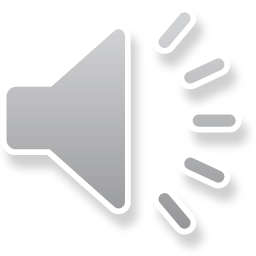 Why shouldn’t we invest in it?
(1) Pleasure, possessions, and prestige all have one thing in common:
They are going away… forever!
This is our undeniable and inescapable future.
Why shouldn’t we invest in it?
(1) Pleasure, possessions, and prestige all have one thing in common:
They are going away… forever!
This is our undeniable and inescapable future.
Why shouldn’t we invest in it?
(1) Pleasure, possessions, and prestige all have one thing in common:
They are going away… forever!
This is our undeniable and inescapable future.
(2) When you know this,
it becomes difficult to enjoy life.
Why do I care about all of these activities—doomed to die?
Why does it all matter?
How long can I distract myself?
Why shouldn’t we invest in it?
(1) Pleasure, possessions, and prestige all have one thing in common:
They are going away… forever!
This is our undeniable and inescapable future.
(2) When you know this,
it becomes difficult to enjoy life.
Why do I care about all of these activities—doomed to die?
Why does it all matter?
How long can I distract myself?
Ed Diener
(Psychology professor at U of Illinois)

Ed Diener, Happiness: Unlocking the Mysteries of Psychological Wealth (Malden, MA: Blackwell Publishing, 2008), 151.
People who try to make themselves really happy—those folks who chase excitement in relationships, a big paycheck at work, and intense thrills in their leisure time—are a bit like rats on a treadmill, running and running, but not really getting anywhere.
Ed Diener
(Psychology professor at U of Illinois)

Ed Diener, Happiness: Unlocking the Mysteries of Psychological Wealth (Malden, MA: Blackwell Publishing, 2008), 151.
People who try to make themselves really happy—those folks who chase excitement in relationships, a big paycheck at work, and intense thrills in their leisure time—are a bit like rats on a treadmill, running and running, but not really getting anywhere.
Ed Diener
(Psychology professor at U of Illinois)

Ed Diener, Happiness: Unlocking the Mysteries of Psychological Wealth (Malden, MA: Blackwell Publishing, 2008), 151.
People who try to make themselves really happy—those folks who chase excitement in relationships, a big paycheck at work, and intense thrills in their leisure time—are a bit like rats on a treadmill, running and running, but not really getting anywhere.
“Hedonic treadmill”
(aka “pleasure paradox”)
Are you happier now…
That you can check your phone every 10 minutes?
That you can watch a screen for 7.25 hours per day?
That you’re omniscient?
Does sexual compulsion make you feel better?
Or does it just make you feel less?
Can you tell the difference?
How many minutes does it take before you return to “normal”?
How long does it take for the happiness of a new purchase to wear off?
Two hours?
Two days?
Two weeks?
Why shouldn’t we invest in it?
(1) Pleasure, possessions, and prestige all have one thing in common:
They are going away… forever!
This is our undeniable and inescapable future.
(2) When you know this,
it becomes difficult to enjoy life.
Why do I care about all of these activities—doomed to die?
Why does it all matter?
How long can I distract myself?
(1 Jn. 2:16) All that is in the world,
the lust of the flesh
and the lust of the eyes
and the boastful pride of life,
is not from the Father, but is from the world.
Why shouldn’t we invest in it?
(1) Pleasure, possessions, and prestige all have one thing in common:
They are going away… forever!
This is our undeniable and inescapable future.
(2) When you know this,
it becomes difficult to enjoy life.
Why do I care about all of these activities—doomed to die?
Why does it all matter?
How long can I distract myself?
(3) Investing in God and people is the only cause that will last into eternity.
(1 Jn. 2:17) The world is passing away, and also its lusts.
But the one who does the will of God lives forever!
Why shouldn’t we invest in it?
(1) Pleasure, possessions, and prestige all have one thing in common:
They are going away… forever!
This is our undeniable and inescapable future.
(2) When you know this,
it becomes difficult to enjoy life.
Why do I care about all of these activities—doomed to die?
Why does it all matter?
How long can I distract myself?
(3) Investing in God and people is the only cause that will last into eternity.
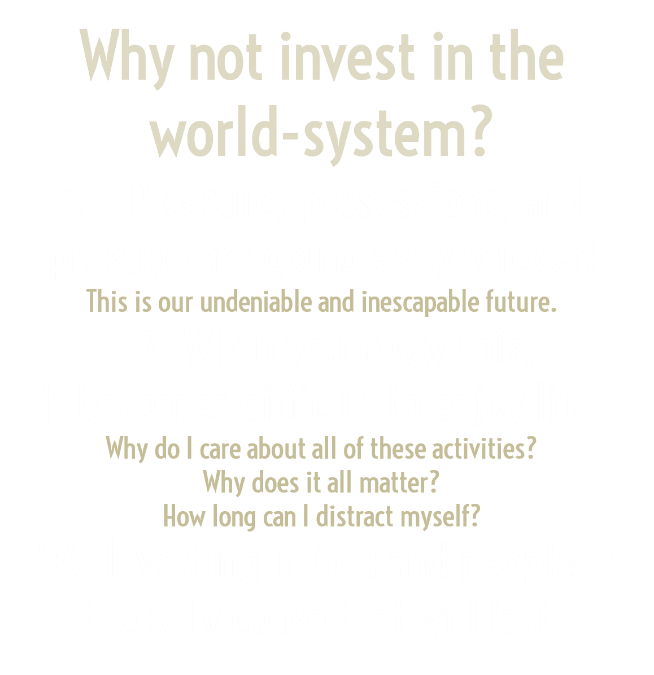